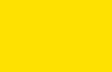 Белгийско председателствона Съвета на ЕС
Съдържание
01
02
03
Председателство на Съвета на ЕС
Председателство на Белгия за 2024
Избори за ЕП 2024
Председателство на Съвета на ЕС
Ротационно председателство;
Три председателства, работещи заедно;
Всяка страна членка поема своя ред;
Задачите на председателството.
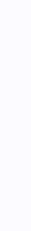 1 януари – 31 юниБелгия
1 юли – 31 декемвриИспания
2023
2024
1 януари – 30 юни
Швеция
Приоритетите на Белгия
Насърчаване на доверието на гражданите в ЕС като:
защитава демокрацията;
да укрепва законите;
да насърчава свободни и честни европейски избори.
Приоритетите на Белгия
Белгия ще съсредоточи усилията си върху шест тематични области:
защита на принципите на правовата държава;
демокрацията и единството укрепване на нашата конкурентоспособност;
усилия за осъществяване на екологичен и справедлив преход;
укрепване на нашата социална и здравна програма;
защита на хората и границите;
утвърждаване на глобална Европа.
Функция на Европейските избори
На Европейските избори гражданите на страните от Европейския съюз избират депутати в Европейския парламент.
Задължения на депутатите:
вземат важни решения;
приемат законодателни актове;
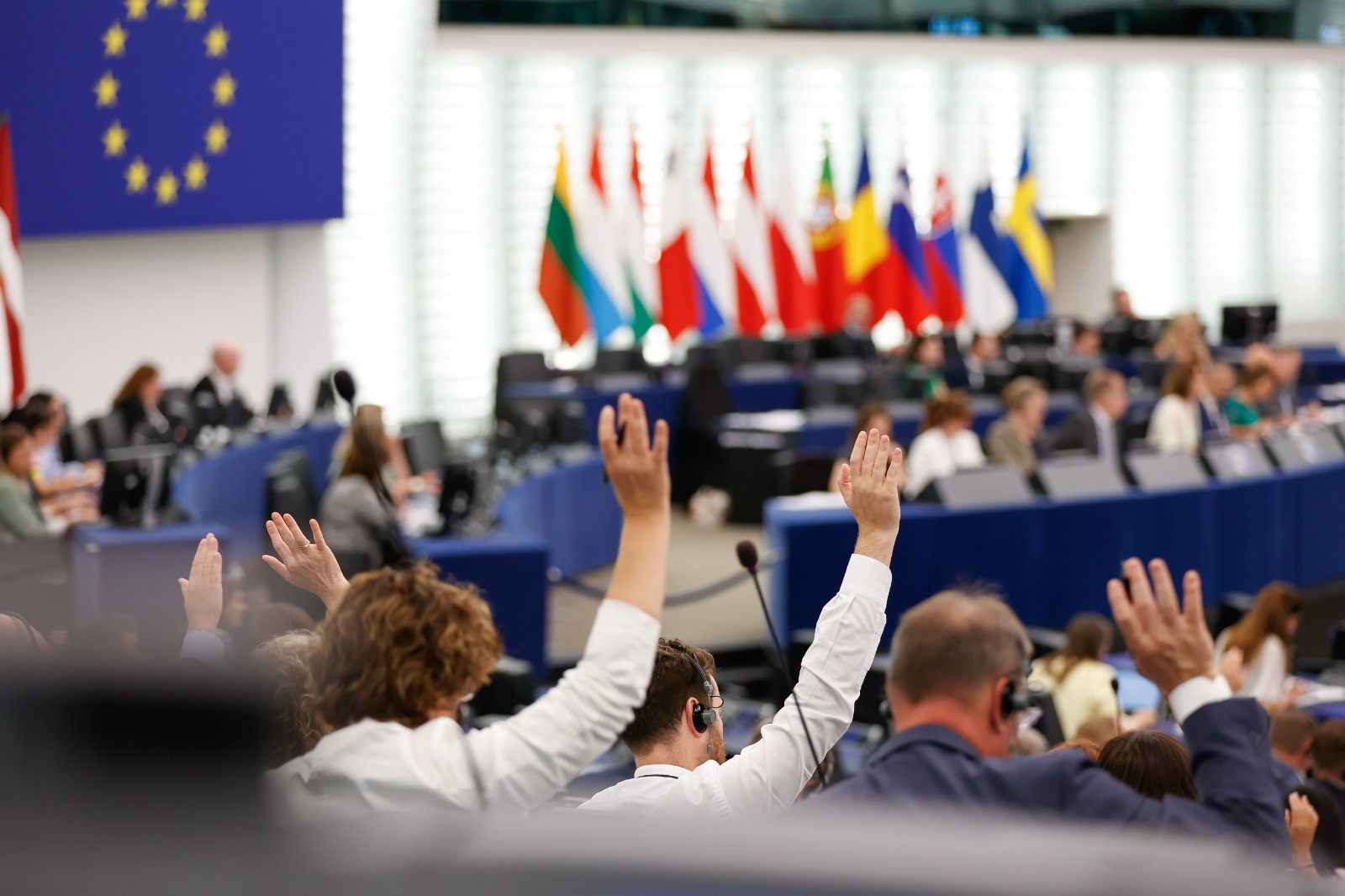 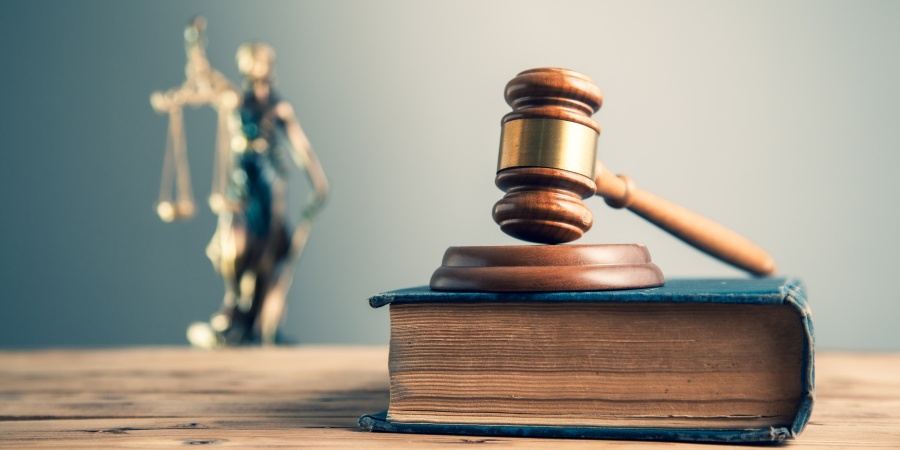 Колко често се провеждат европейски избори?
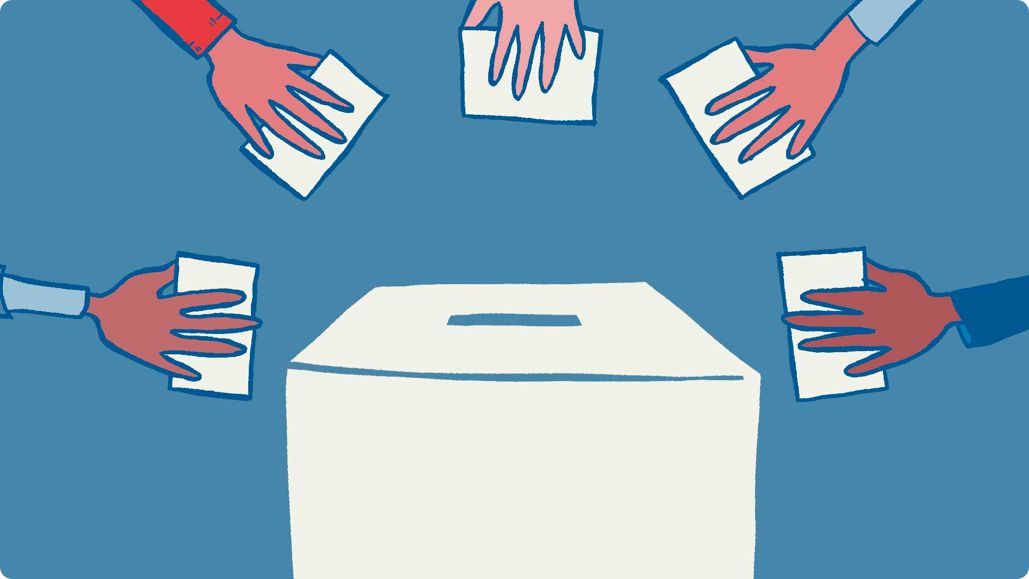 на всеки 5 години;
следващи избори от 6 до 9 юни 2024.
Всеки глас се брои
Благодарим за вниманието!